Journals #1-6
8/28 – 9/19
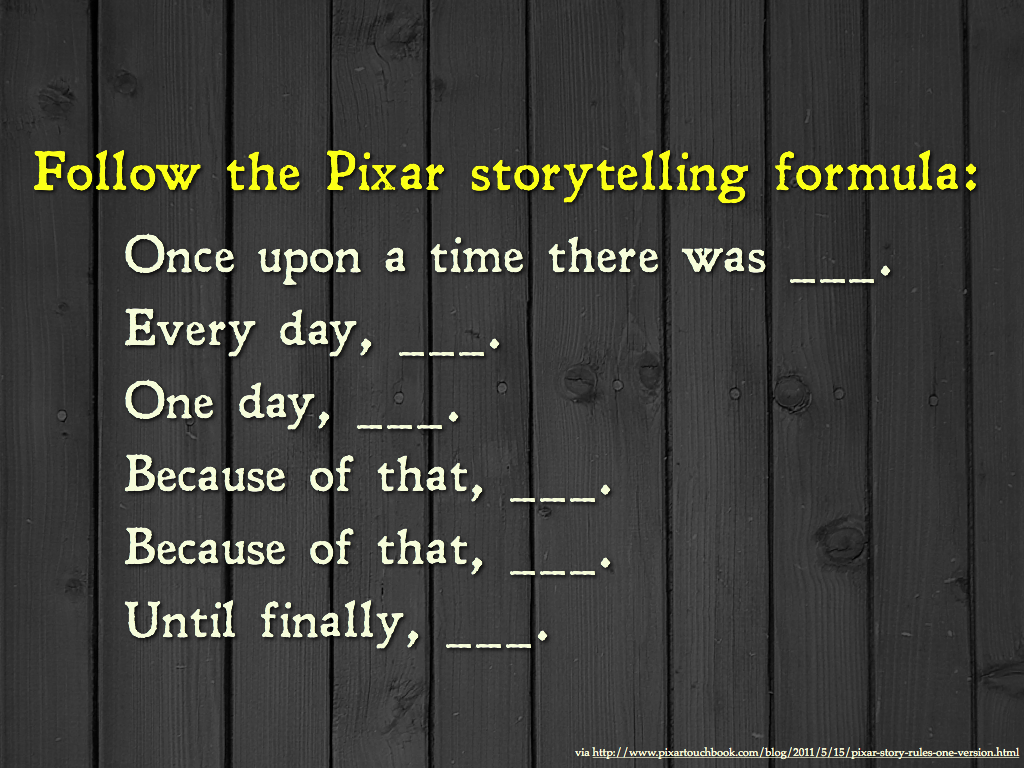 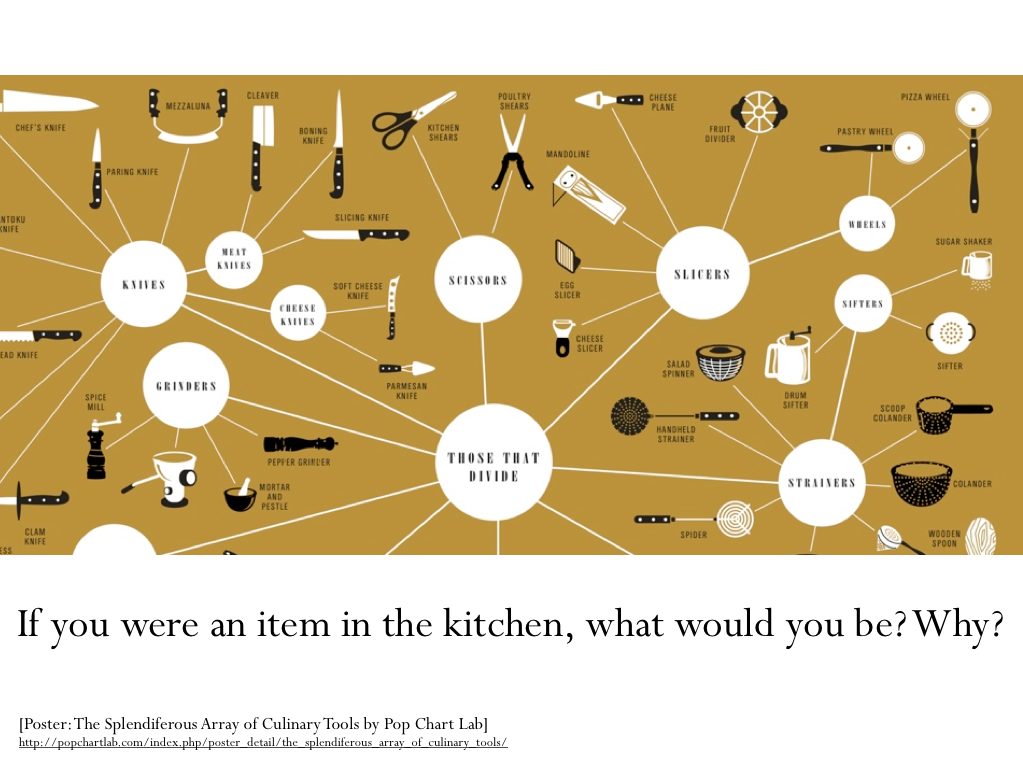 Journal #3
Write about a time you were in an argument with someone. What happened? What was the argument about? Did you ever resolve the argument? How? Tell the whole story.
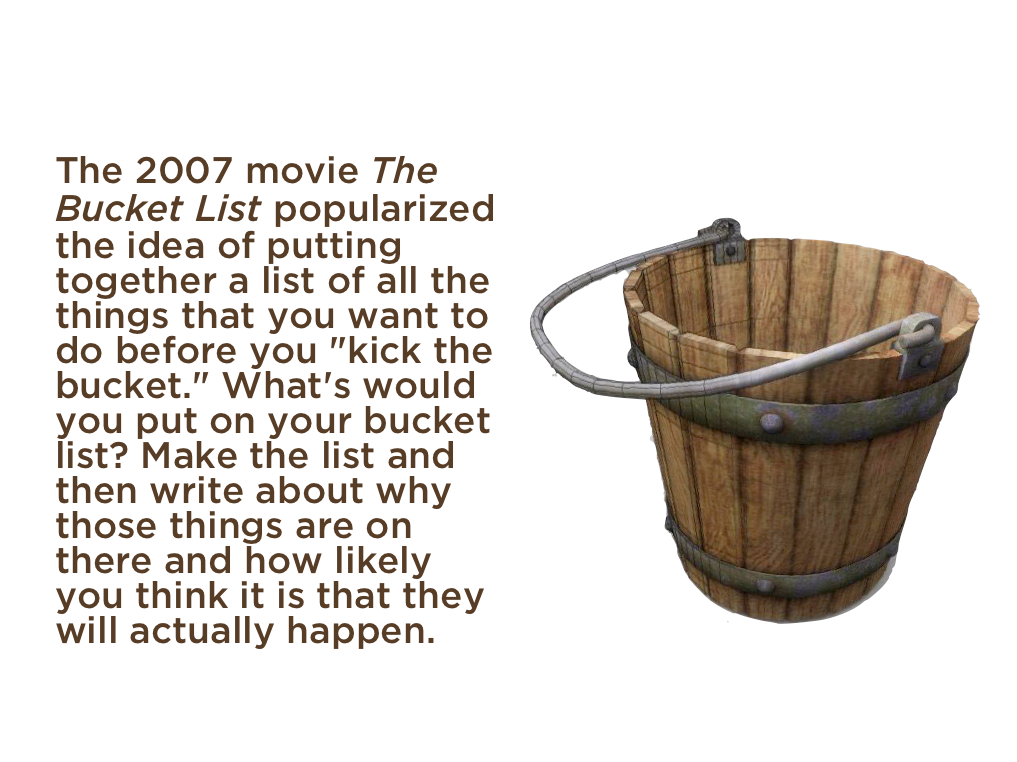 Journal #5
What does it mean to be controlling and manipulative? 
What power do we/ the people of Salem, give to kids and teenagers? Is this a good or bad thing?
At least half a page!
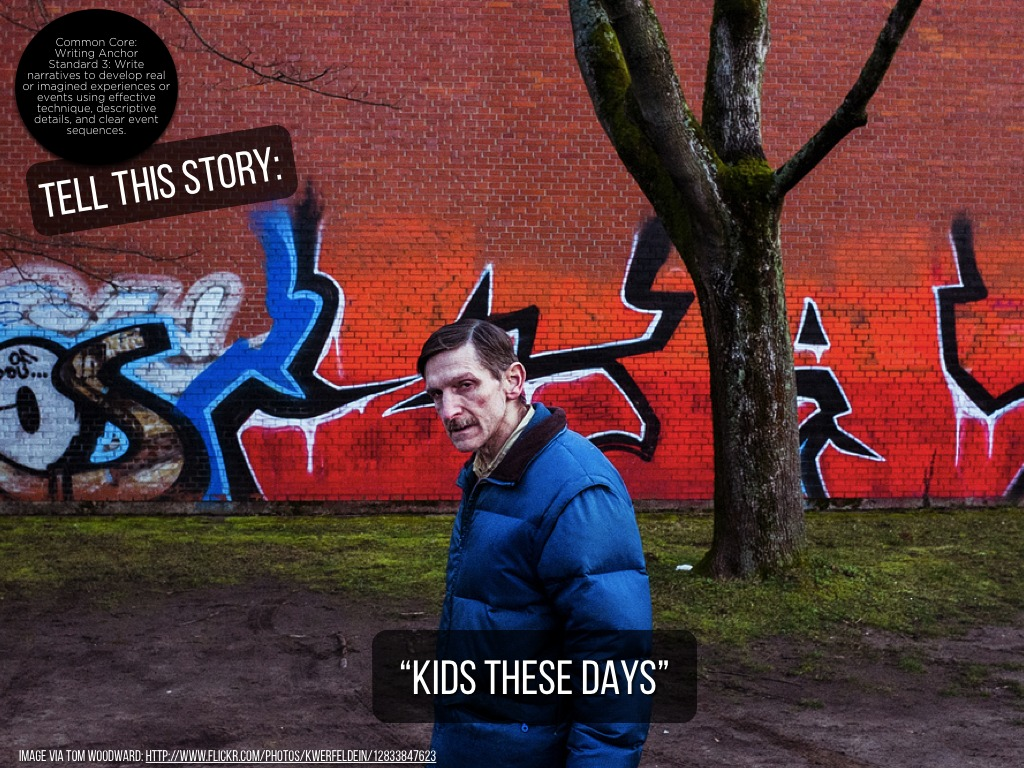